Simbioza giba
OŠ Žirovnica 2016
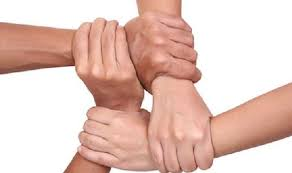 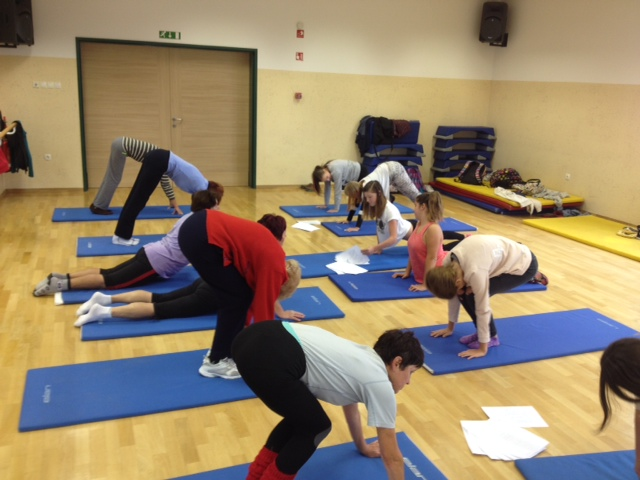 JOGA – POZDRAV SONCU
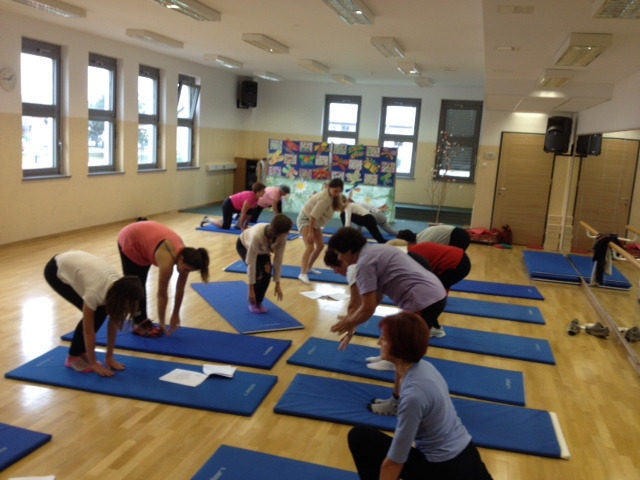 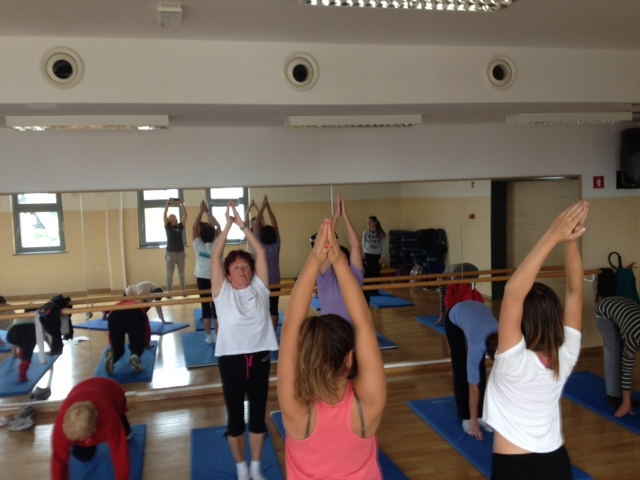 Odbojka
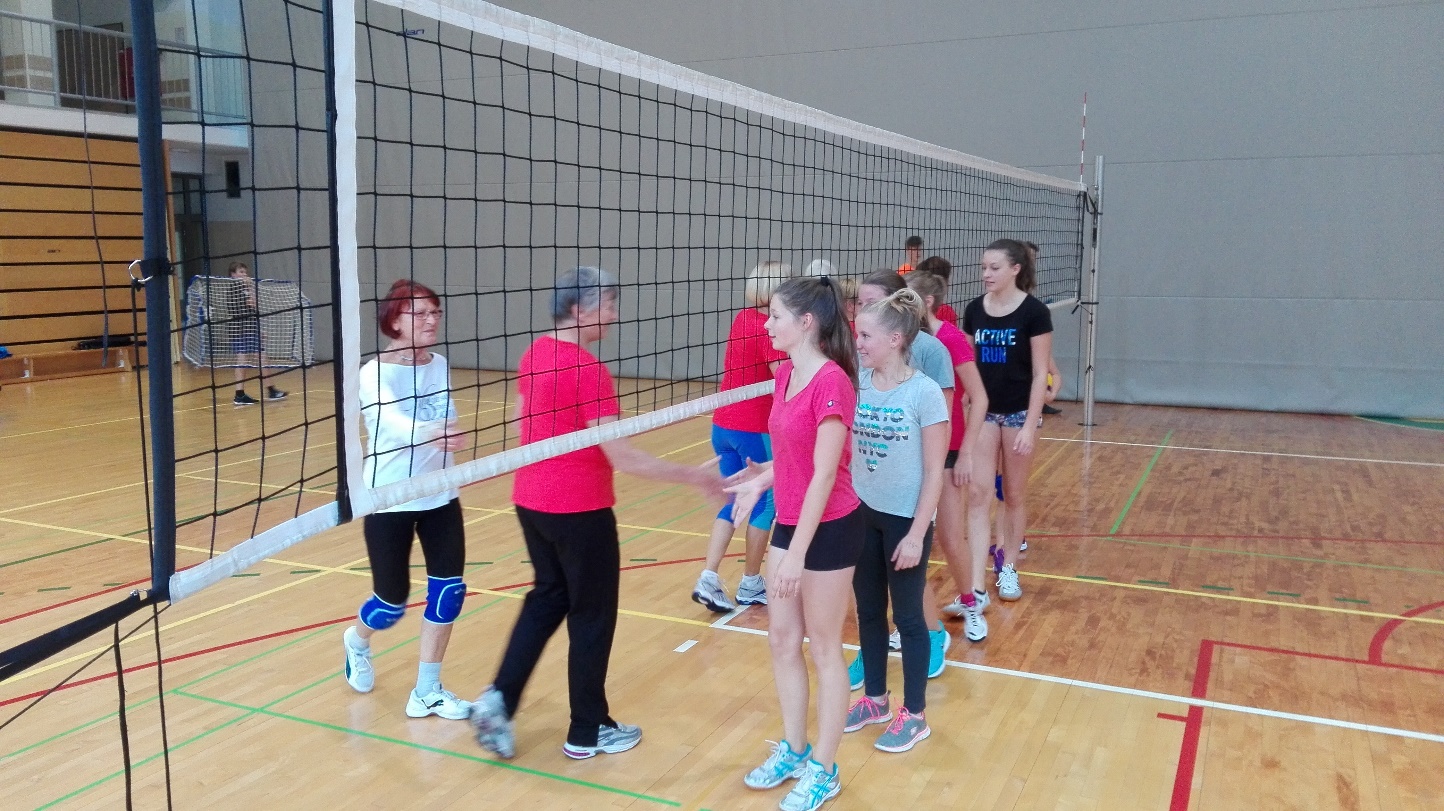 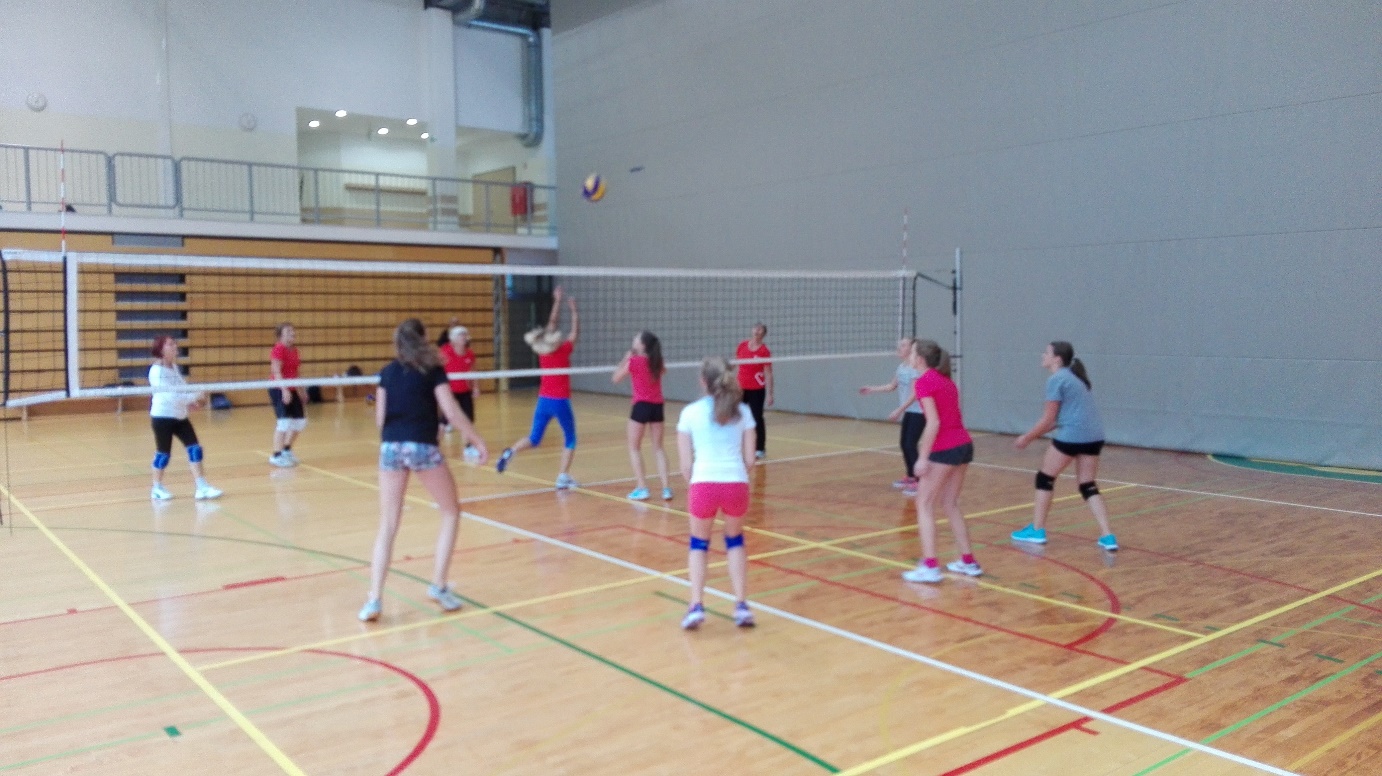 Kolesarjenje
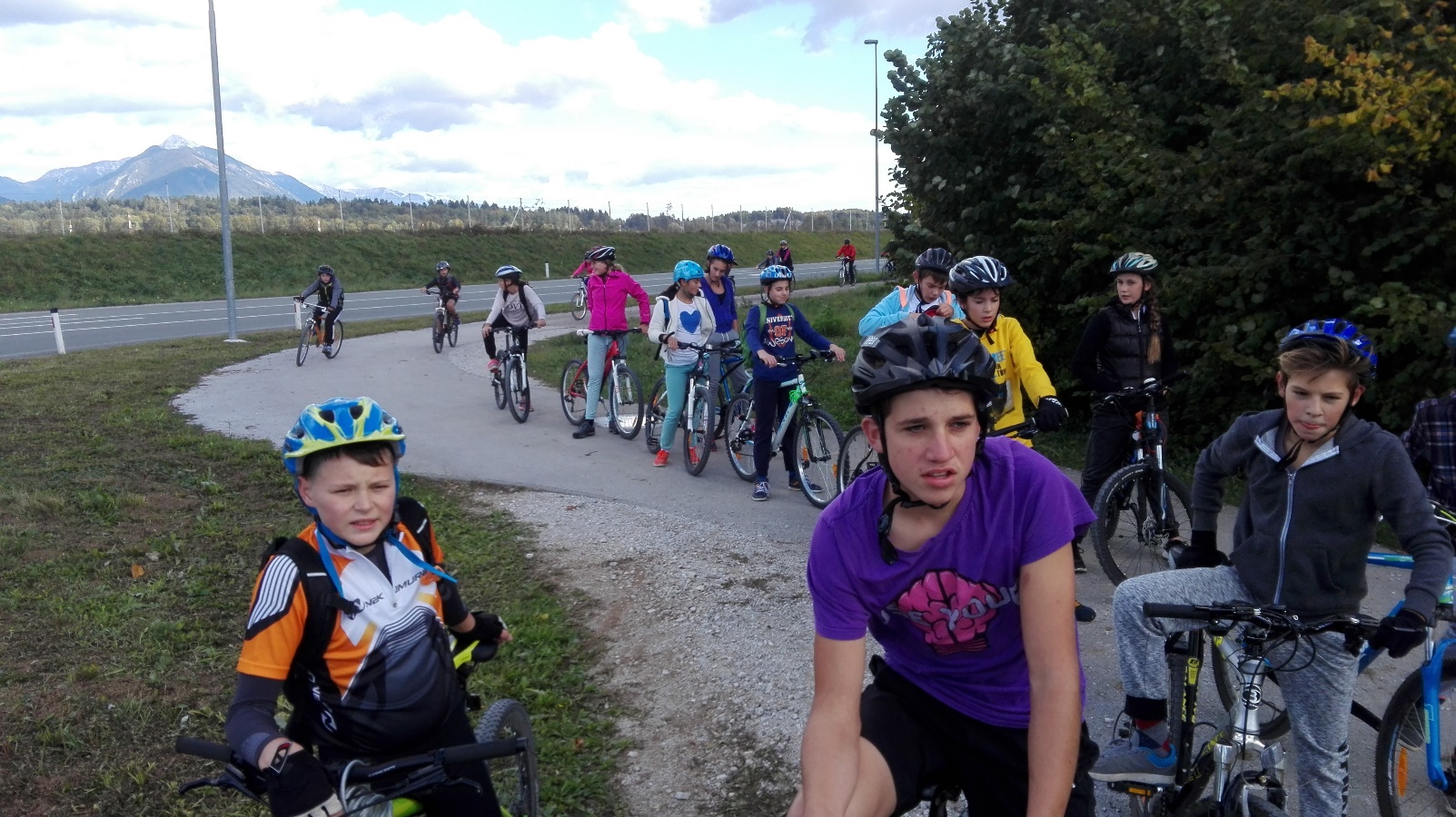 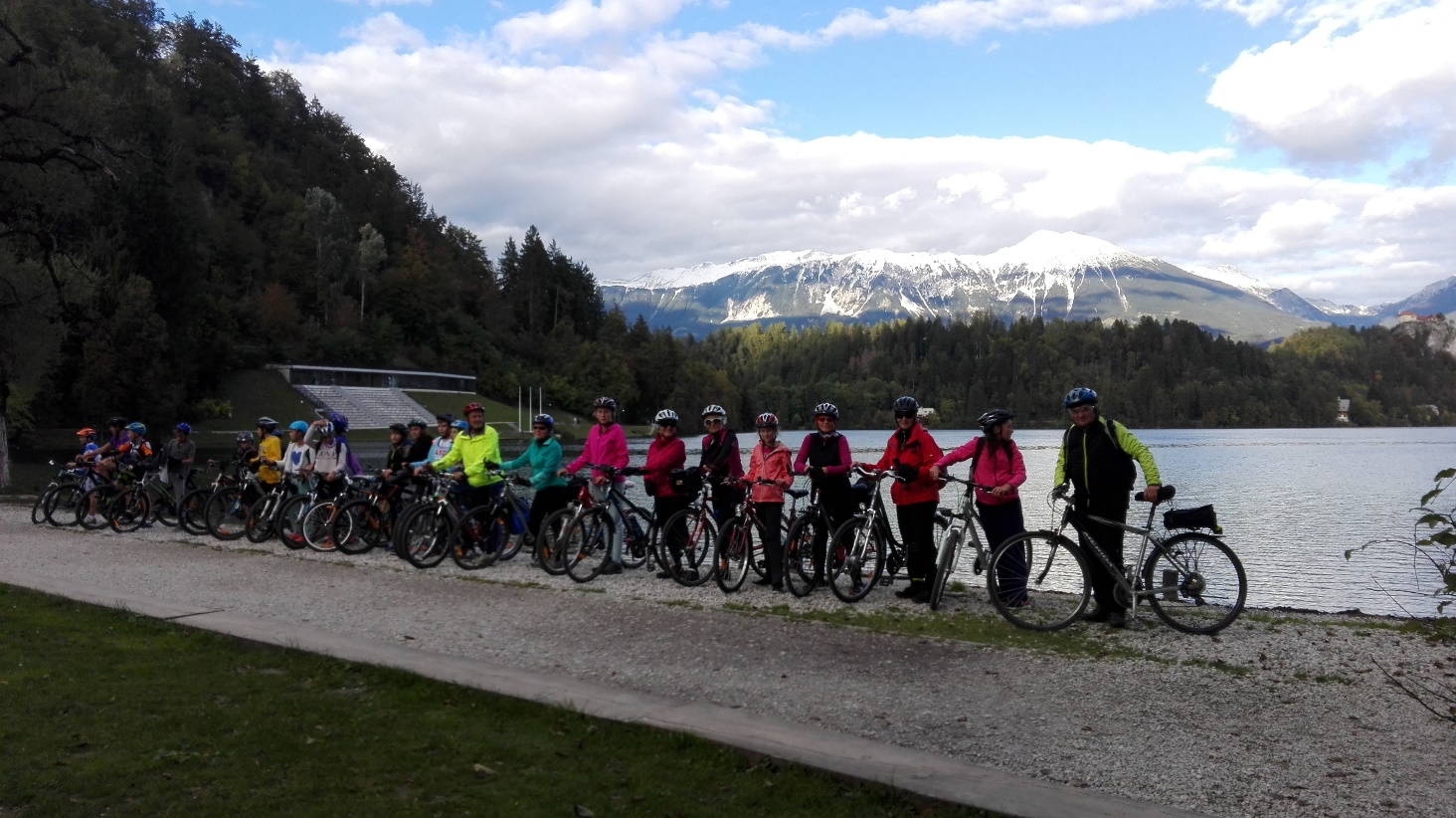 Hvala vsem za sodelovanje in vabljeni tudi v prihodnje